Pinocchio (1940):
Scary? Expensive? Innovative?
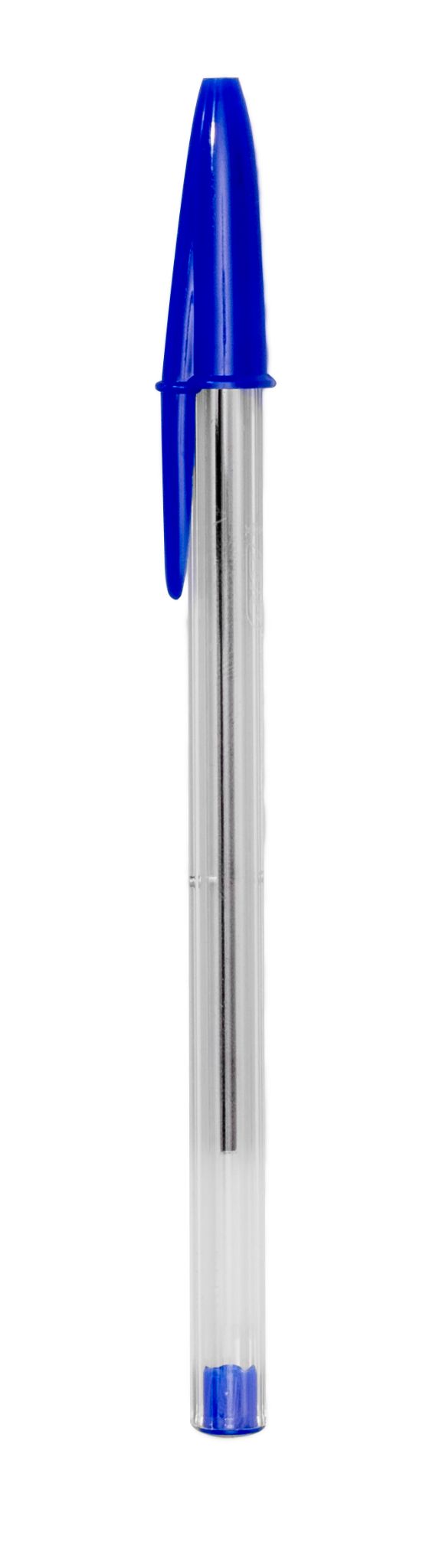 Nichol Brown
ENG 470
20 Sept. 2022
Where does this film fit…
in Disney’s career?
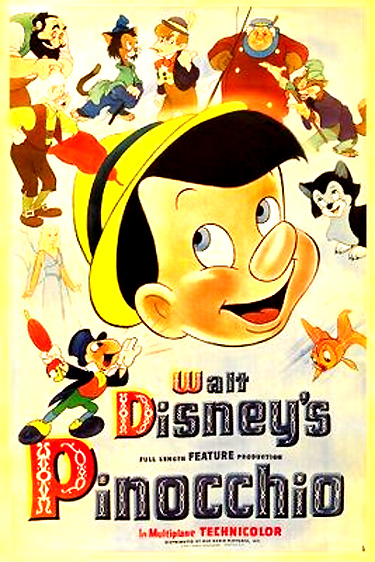 In between Snow White and the Seven Dwarves and Fantasia
Trying to keep up the momentum
Bambi was originally going to be next
Struggling with conceptual ideas and characterizations
Had to stop working on Pinocchio after 6 months and then revisit it
Disney was very distracted: Fantasia, Bambi, and the move to Burbank
Fits the Disney ethos, but also doesn’t…
“When You Wish Upon a Star”
Very dark tone
Where does this film fit…
in the evolution of animation?
Groundbreaking use of the multiplane camera to add the illusion of depth
Use of character models made out of clay and wood
Use of new color and painting techniques
Experimentation with nature and water effects
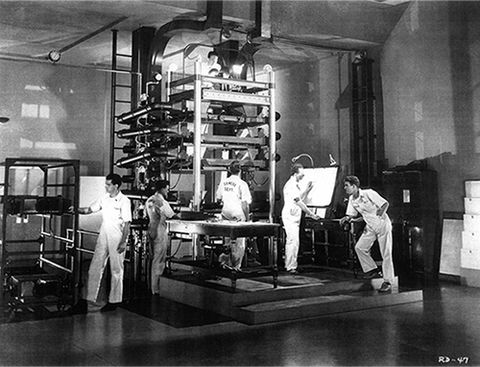 Multiplane Camera
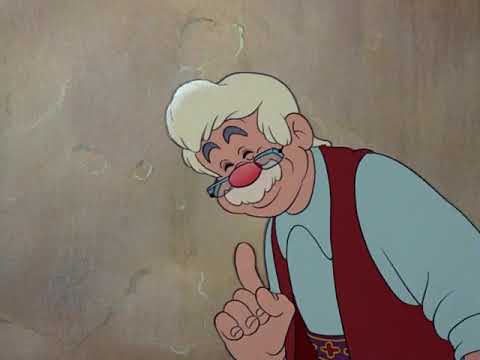 Multiplane Camera
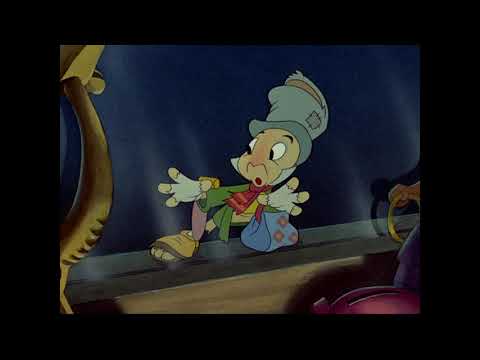 Underwater Effects
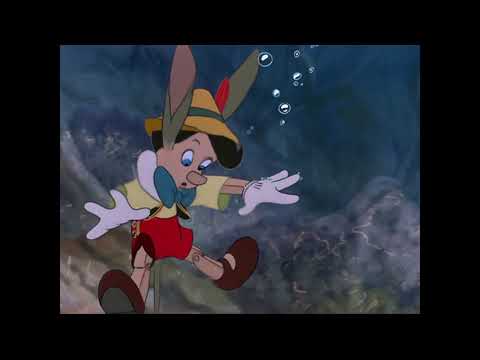 Where does this film fit…
in conversation with the novel?
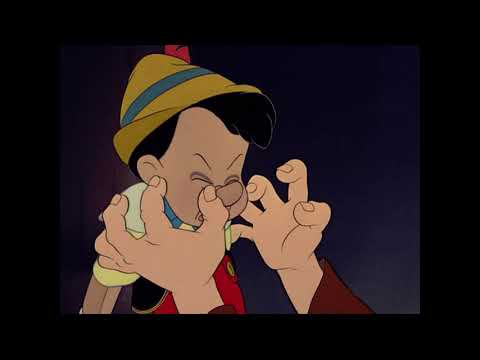 Maintained some of the horror and dark tone from the novel
But…made a lot of core changes
Expanded the role of the Cricket
Adapted Pinocchio’s personality
Added classic Disney sidekicks
Removed many episodes from Pinocchio’s adventures
Where does this film fit…
according to the public?
Solid critical praise, especially for the animation
“Brings the cartoon to a level of perfection that the word cartoon will not cover,” Otis Ferguson (The New Republic)
“When You Wish Upon a Star”: received an Academy Award for Best Original Score and Best Original Song
Lower profit than expected
Snow White: cost $1.49 million and grossed $8.54 million
Pinocchio: cost $2.6 million and grossed $3.63 million
Broader social context of the release
Smaller global release because of WW2
Too much of a dark reminder of bleak world events (or had less of an impact because of these world events)
Some Key Thoughts
“Pinocchio lacked anintangible something”
~ Walt Disney

“Snow White set the records, but Pinocchio set the standard”
~ Genevieve Koski
Additional Reading
Arnold, Gary. “‘Pinocchio’: Disney Animation at Its Peak.” The Washington Post, 22 Dec. 1978, https://www.washingtonpost.com/archive/lifestyle/1978/12/22/pinocchio-disney-animation-at-its-peak/c395436f-c7a0-42d1-b535-13cb03da0e7b/. 
Bosworth, David. “From Wariness to Wishfulness: Disney’s Emasculation of Pinocchio’s Conscience.” The Georgia Review, vol. 65, no. 3, 2011, pp. 584–608. JSTOR, https://www.jstor.org/stable/41403351.
DeMott, Rick. “Pinocchio (1940).” Animation World Network, 10 Mar. 2009, https://www.awn.com/blog/pinocchio-1940. 
Donald, Adam. “Why 1940’s ‘Pinocchio’ Is Still Disney’s Most Terrifying Movie.” Collider, 7 Sept. 2022, https://collider.com/pinocchio-1940-disney-most-terrifying-movie-explained/.
Finch, Christopher. The Art of Walt Disney: From Mickey Mouse to the Magic Kingdoms. Abrams, 1995.
Gabler, Neal. Walt Disney: The Triumph of the American Imagination. Vintage Books, 2006.
Hulett, Steve. “A Star Is Drawn.” Film Comment, vol. 15, no. 1, 1979, pp. 13–15. JSTOR, http://www.jstor.org/stable/43451018.
Kaufman, J.B. Pinocchio: The Making of the Disney Epic. Weldon Owen, 2015.
Koski, Genevieve, “How Pinocchio set the standard for feature animation.” The Dissolve, 11 Nov. 2014, https://thedissolve.com/features/movie-of-the-week/815-how-pinocchio-set-the-standard-for-feature-animati/.
Seastrom, Lucas. “A Machine for the Imagination: Walt Disney’s Pinocchio and the Multiplane Camera.” The Walt Disney Family Museum, 18 Sept. 2016, https://www.waltdisney.org/blog/machine-imagination-walt-disneys-pinocchio-and-multiplane-camera.